SIGUE
programando uma reunião de sede
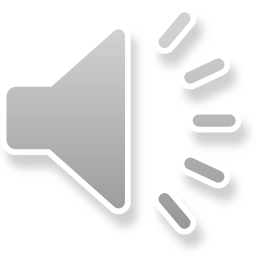 iniciando
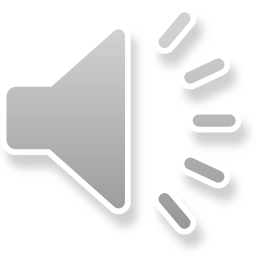 agendando
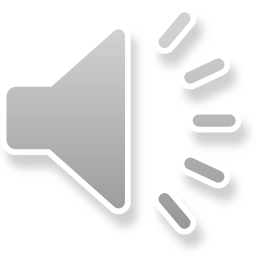 escolhendo
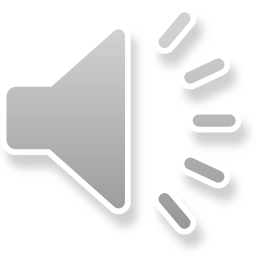 Escolhendo horários 2c
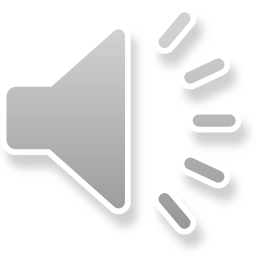 Escolhendo atividades 2d
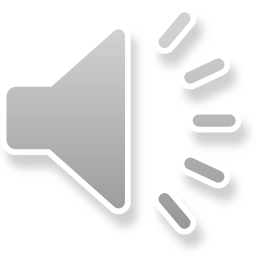 Veja resultado sua Agenda 3a
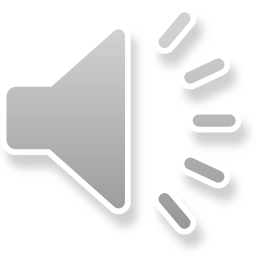 Ordenando as atividades 3b
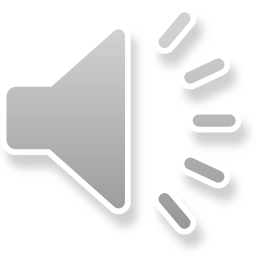 Ordenando  as atividades 3c
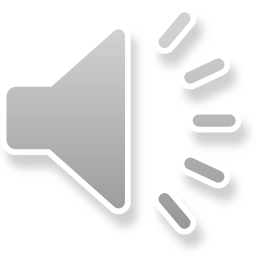 Na ordem correta 3d
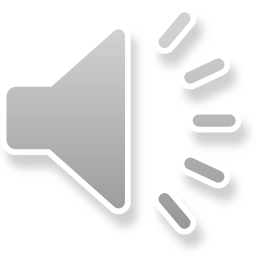 Mudando uma atividade 3e
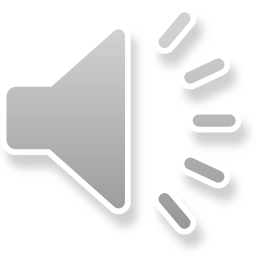 A atividade modificada 3f
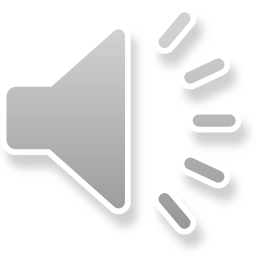 Salvar sempre 000
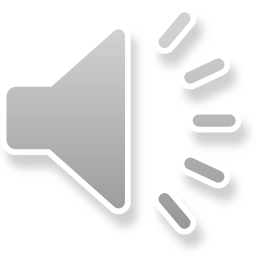 Escolhendo um Quebra Gelo 3g
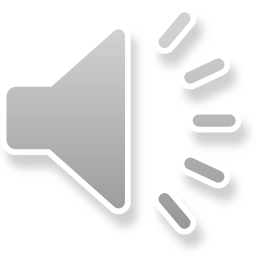 Verifique as opções da lista 3h
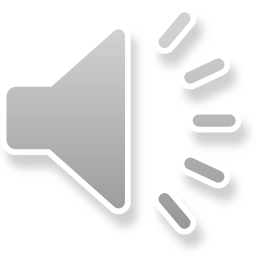 Verifique as opções da lista 3h
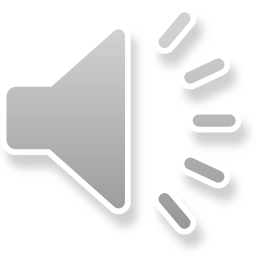 Quebra Gelo na ordem correta 3i
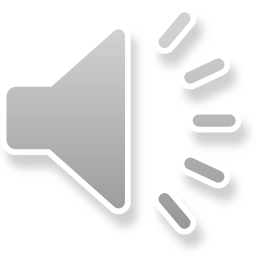 Acrescentar mais atividades 3k
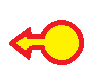 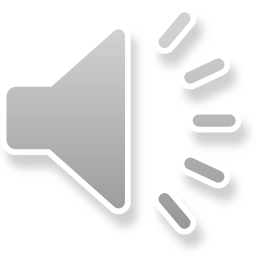 Removendo atividades 3l
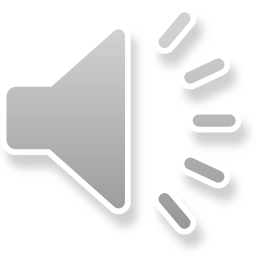 www.lisbrasil.com
Os melhores recursos para  atividades escoteiras.
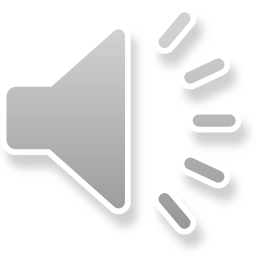